Unit 5
Unit 5
Why do you 
like pandas?
Section A 1
1a-2d
New words
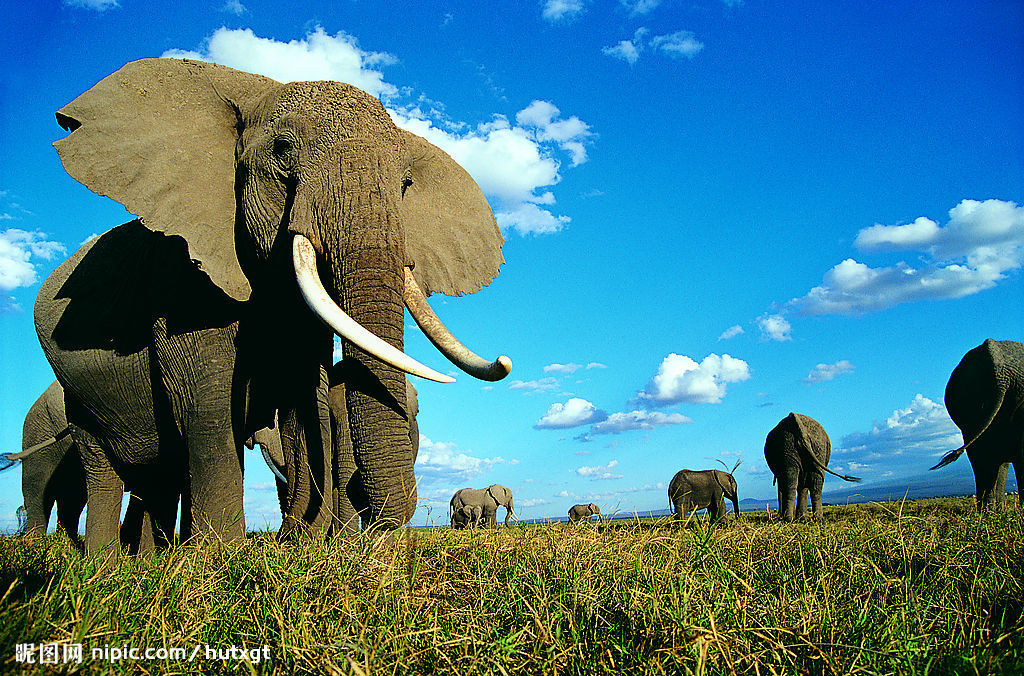 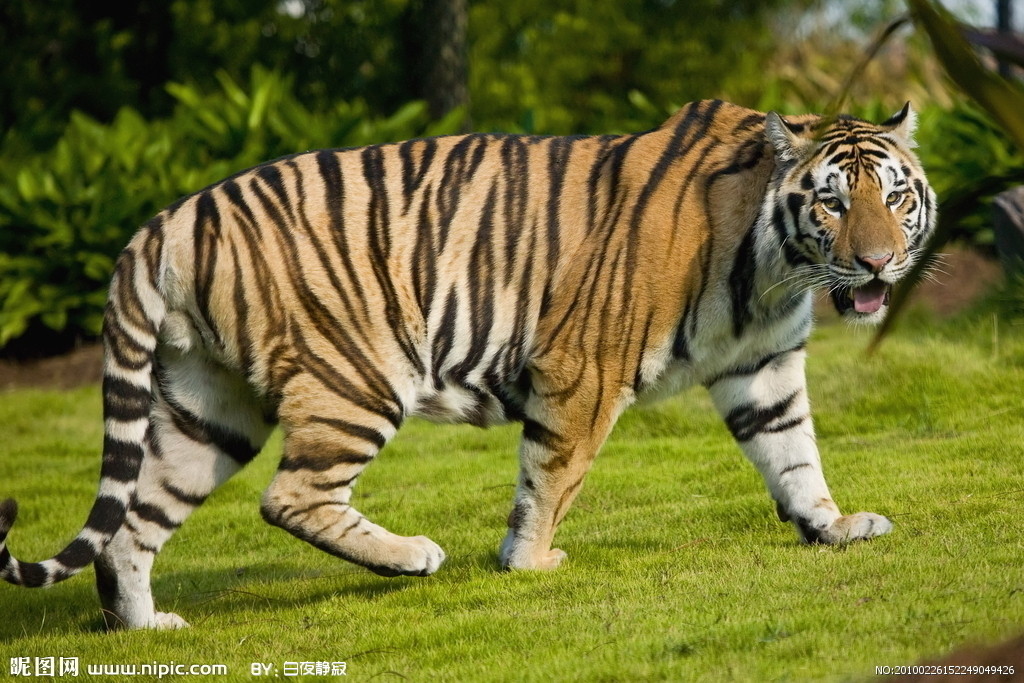 tiger  n.  老虎
elephant  n.  大象
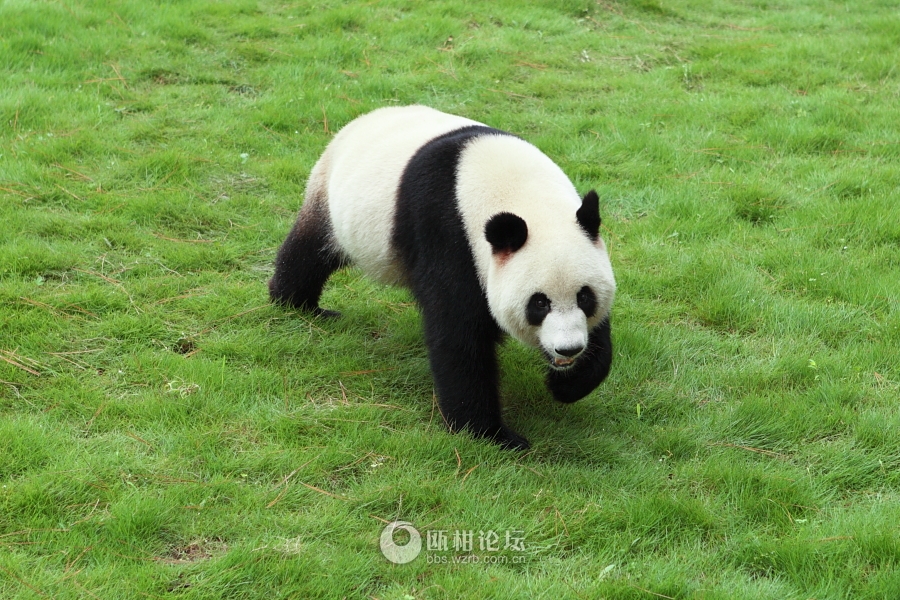 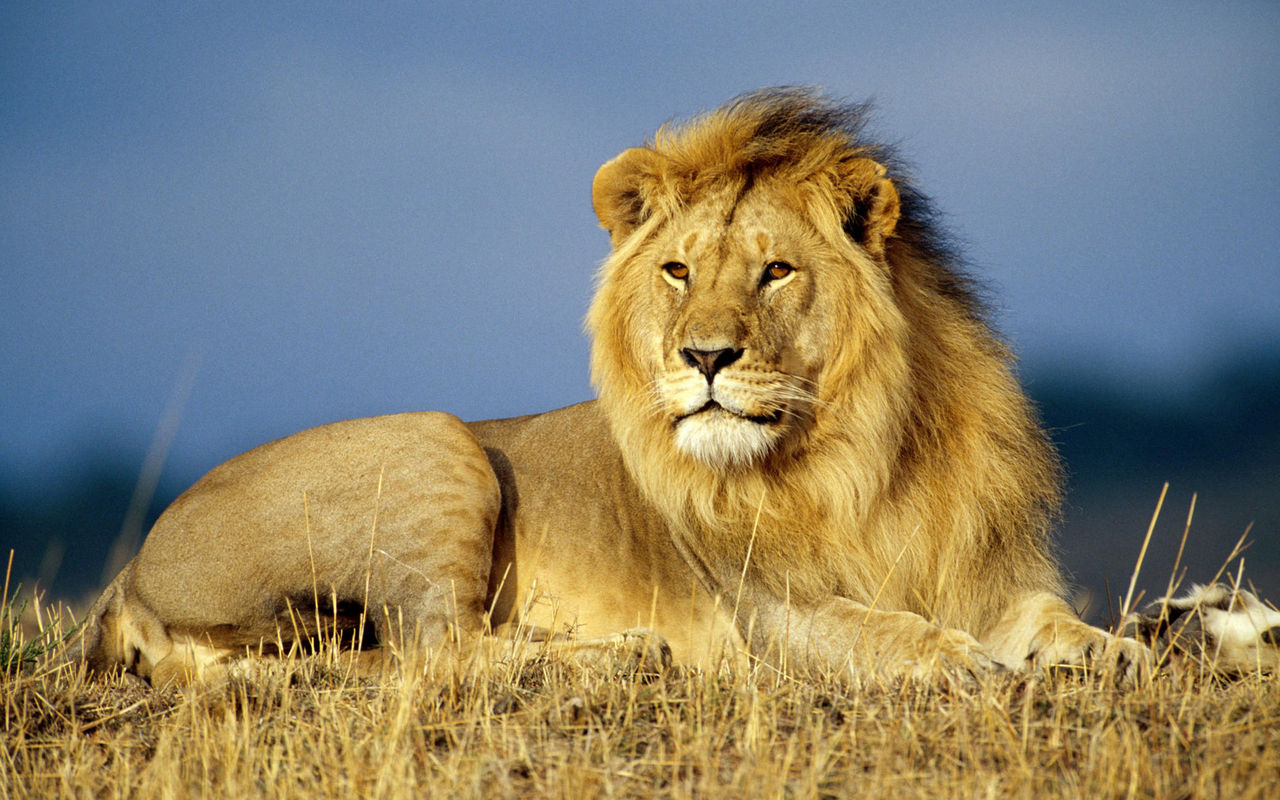 panda  n. 熊猫
lion  n. 狮子
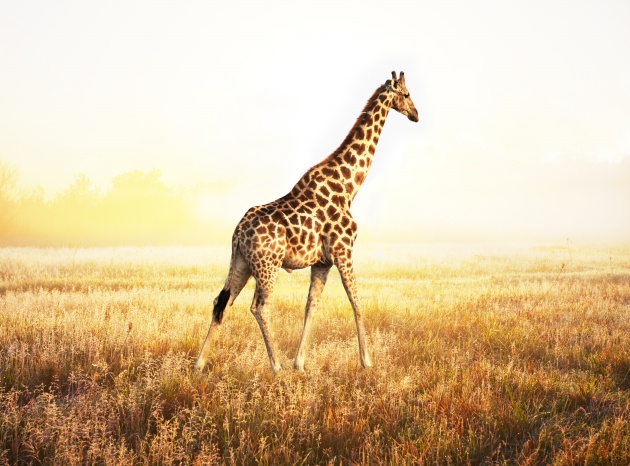 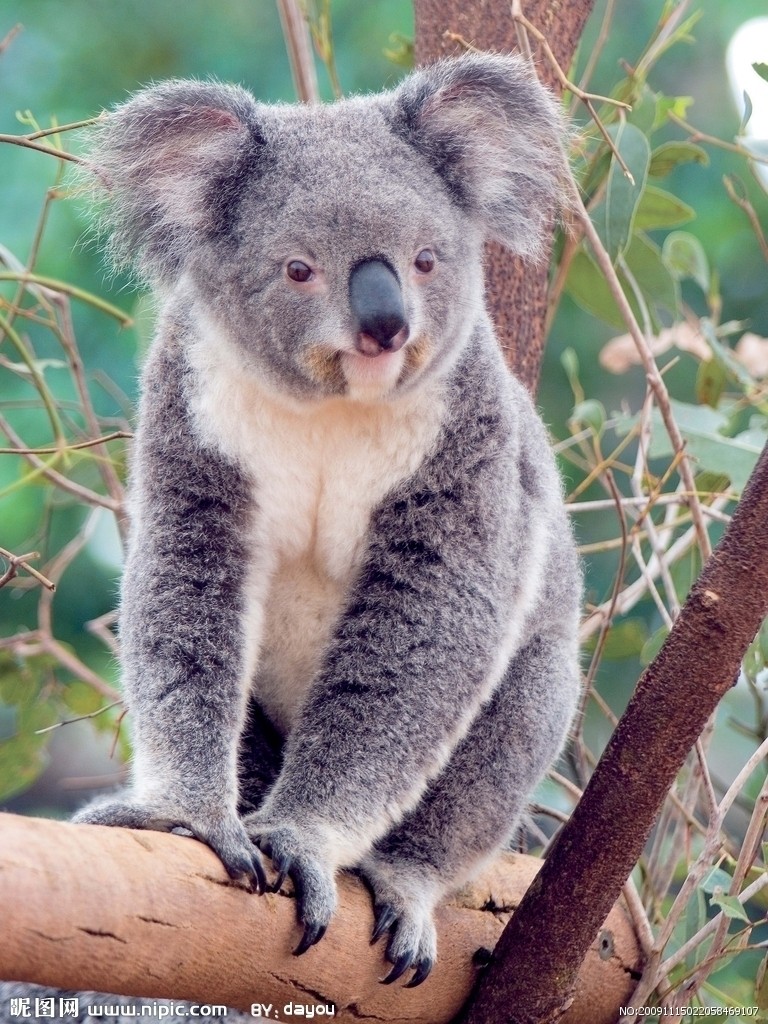 koala n. 袋鼠
giraffe n. 长颈鹿
We’re all animals.
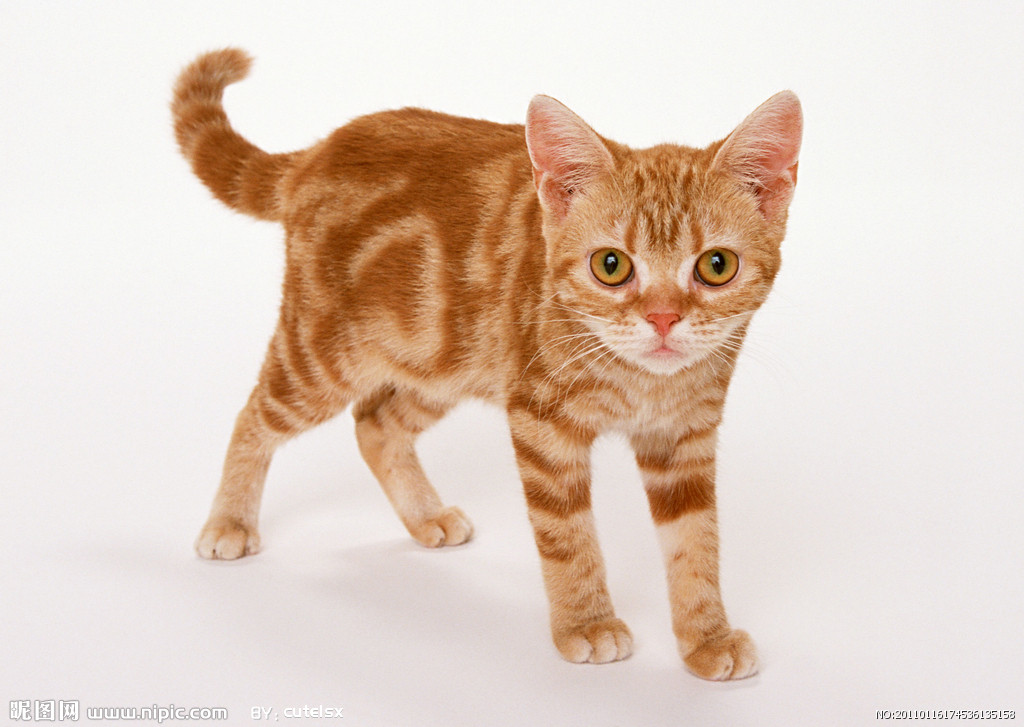 animal n. 动物
No, I’m a pet.
cat n. 猫
pet n. 宠物
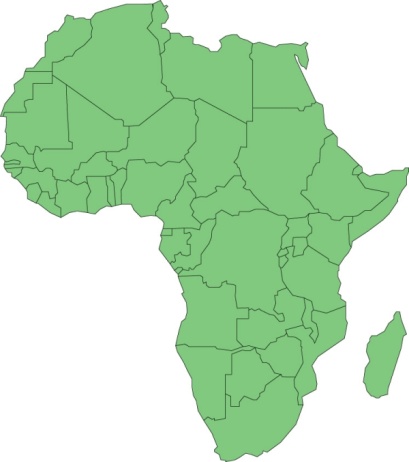 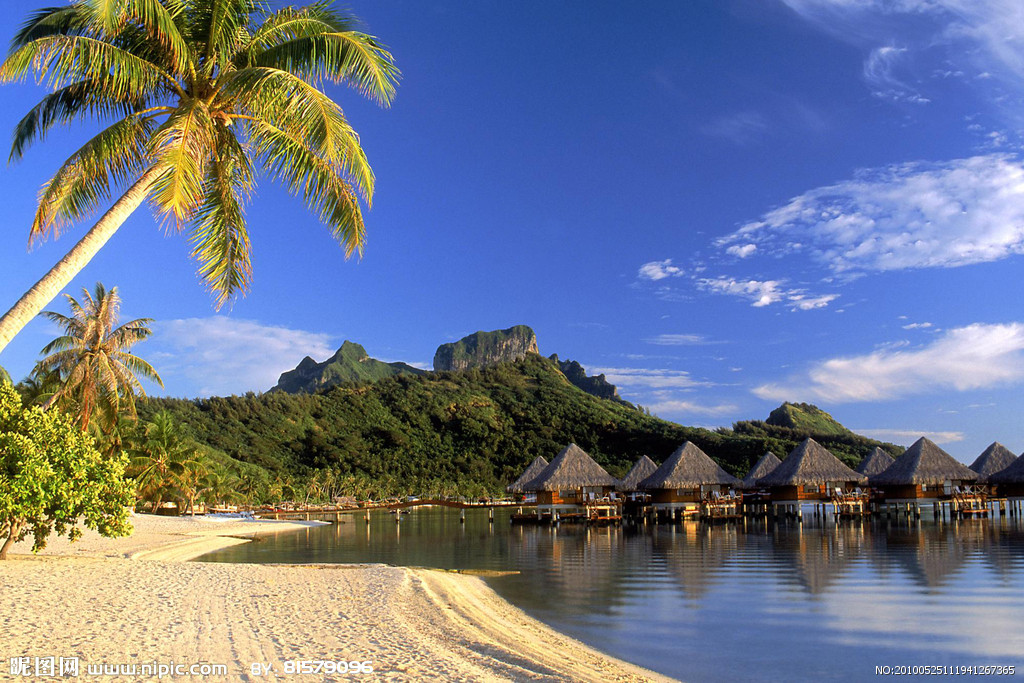 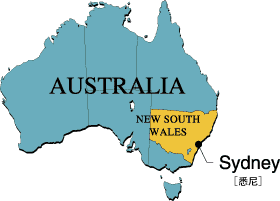 south adj. 南方的；n. 南方
Australia n. 澳大利亚
Africa n. 
非洲
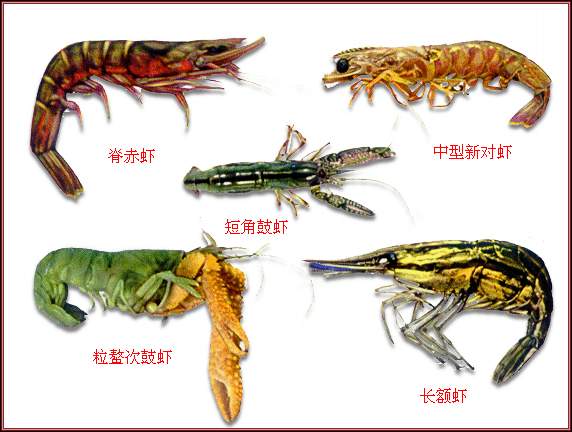 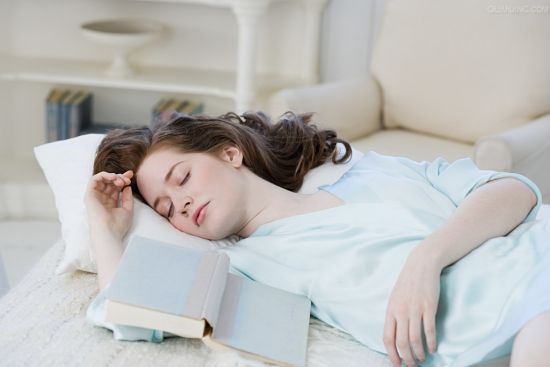 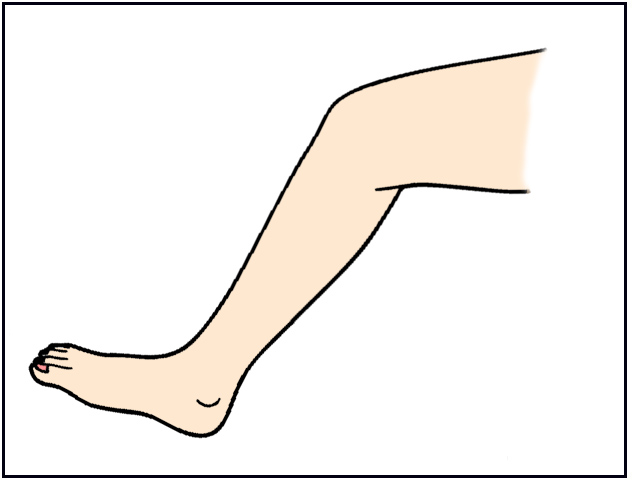 leg n. 腿
sleep n.&v. 睡觉
kind n. 种类
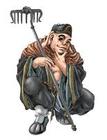 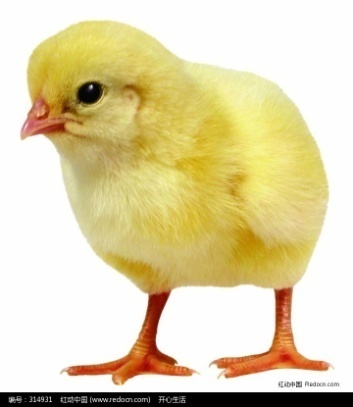 cute adj. 可爱的
lazy adj. 懒散的
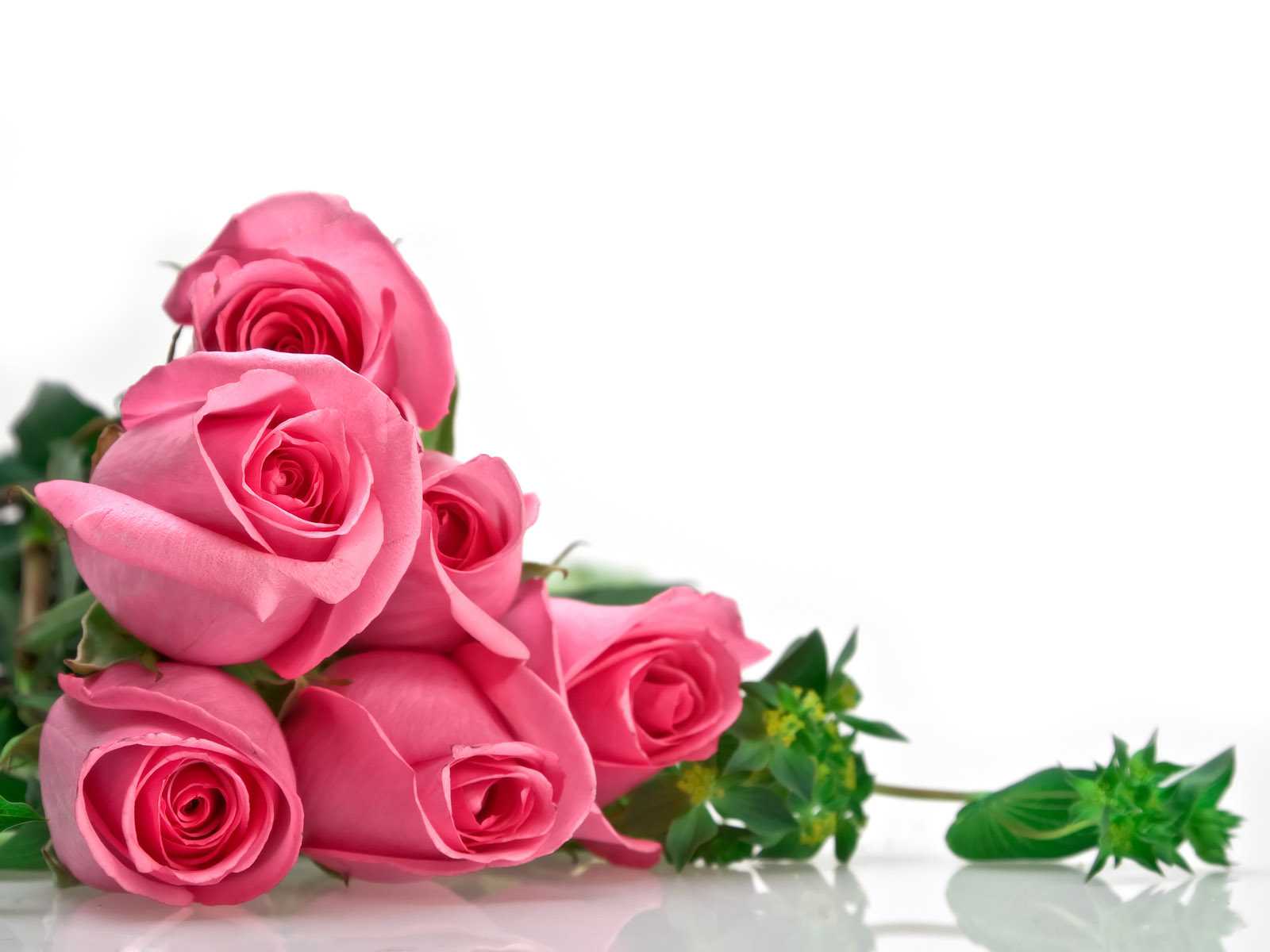 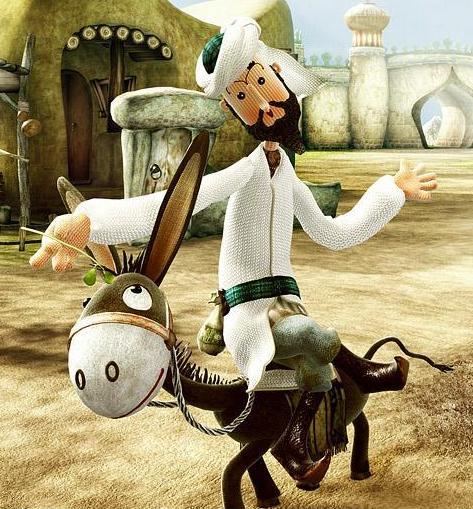 clever adj. 聪明的
beautiful adj. 美丽的
Match the words with the animals in the picture.
1a
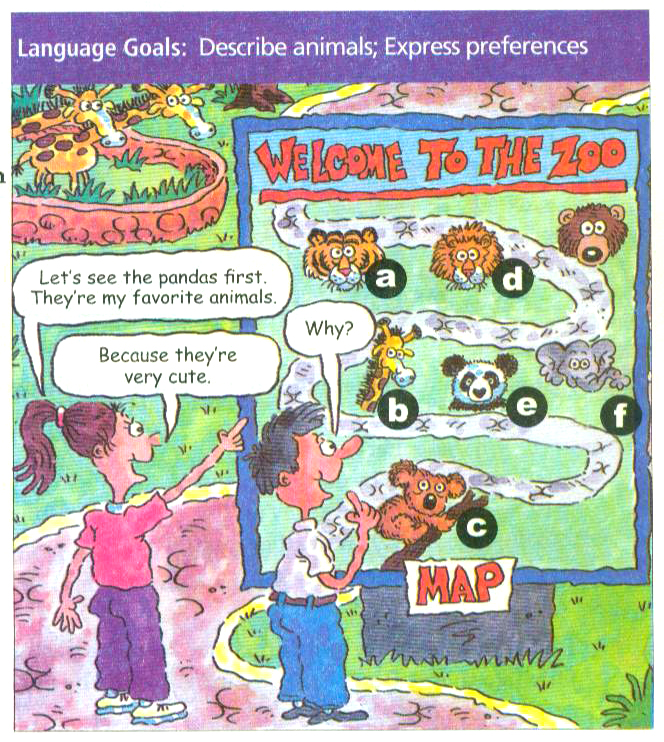 tiger ___
elephant ___
koala ___
panda ____
lion ____
giraffe ____
a
f
c
e
d
b
Listening
Listen and check the (√) the animals you hear in 1a.
1b
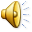 tiger ___
elephant ___
koala ___
panda ____
lion ____
giraffe _____
√
√
√
猜猜看!
Guess what animal it is.
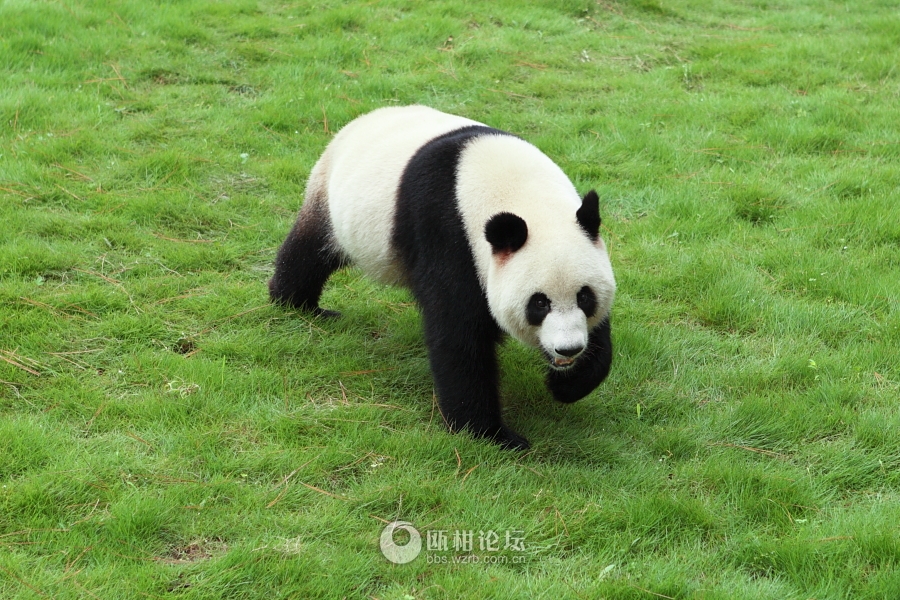 It’s a panda.
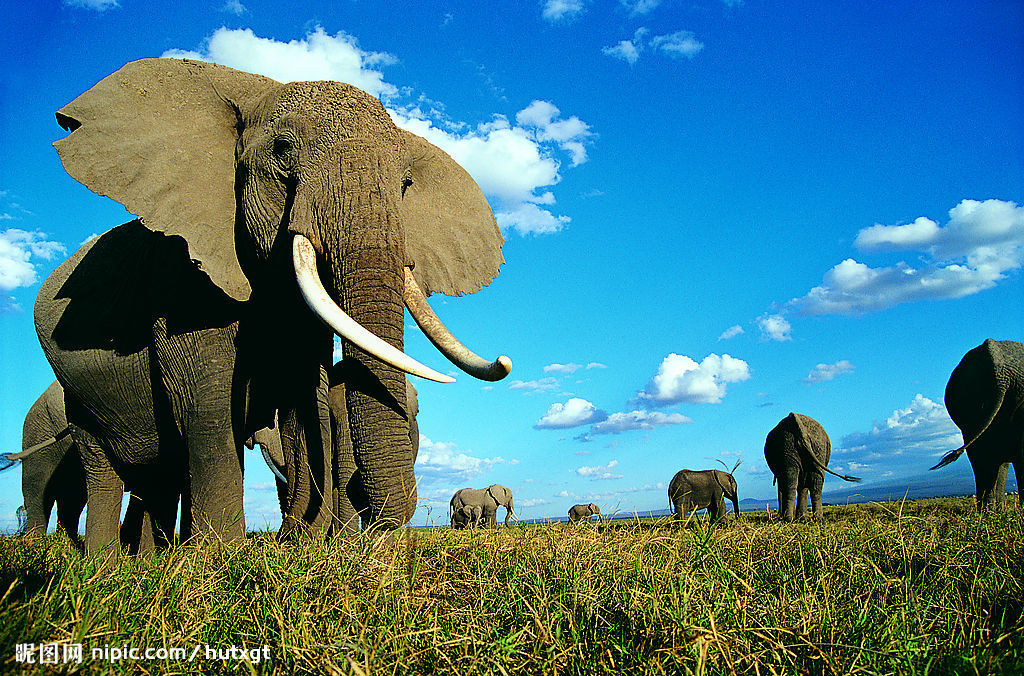 It’s an elephant.
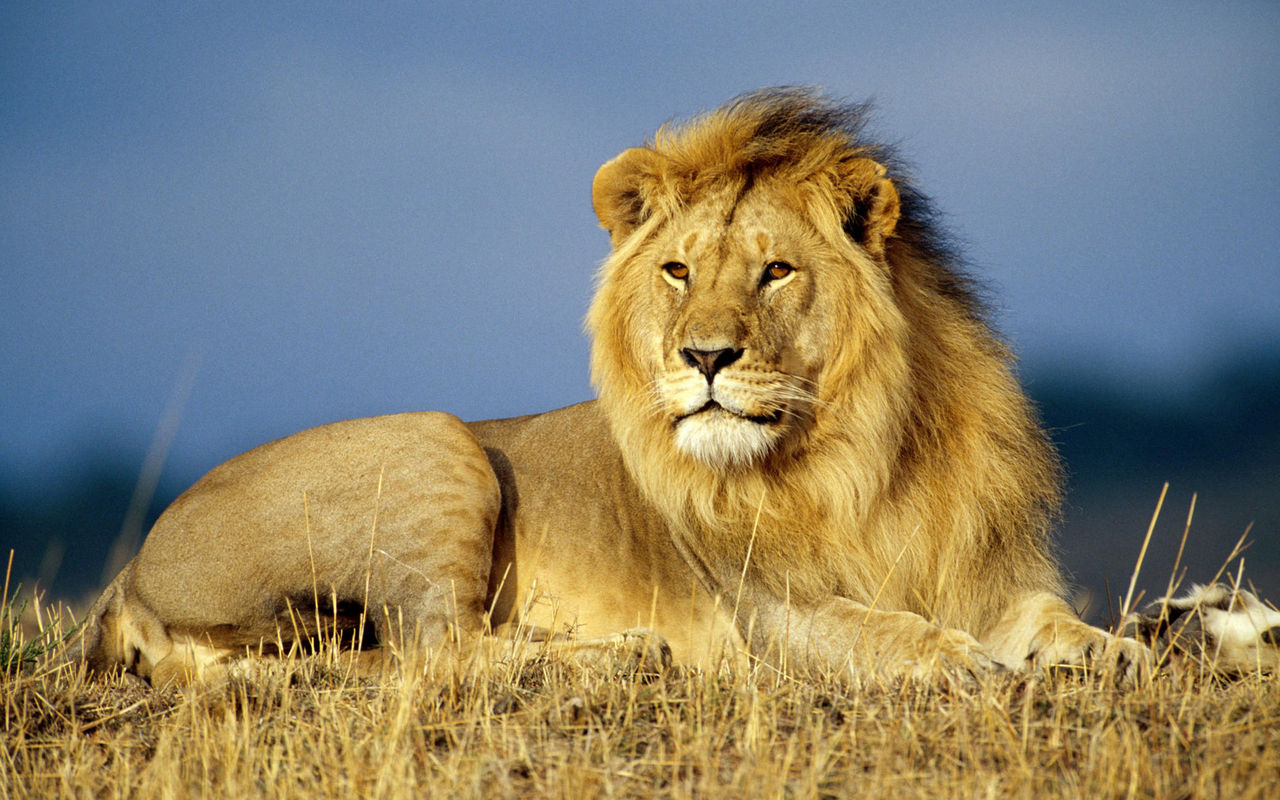 It’s a lion.
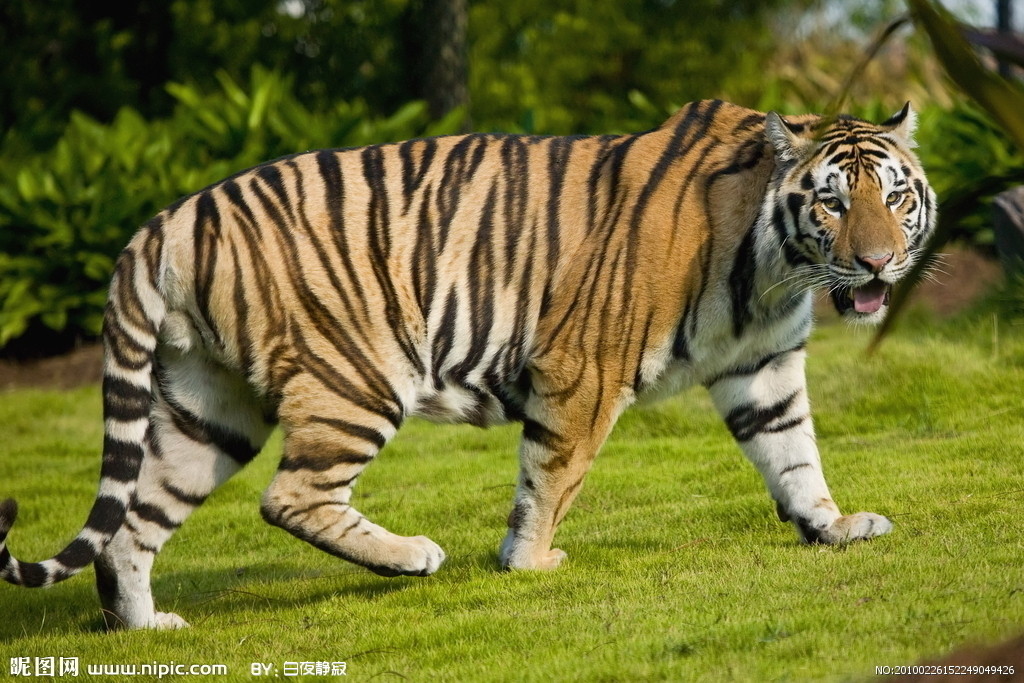 It’s a tiger.
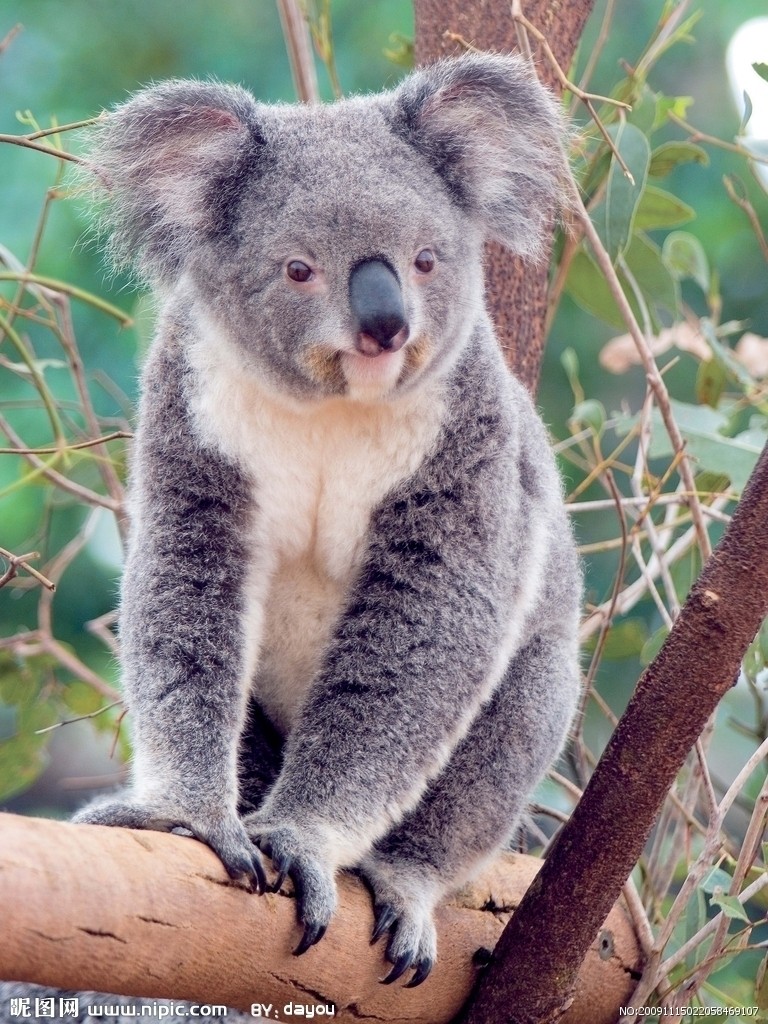 It’s a koala.
Presentation
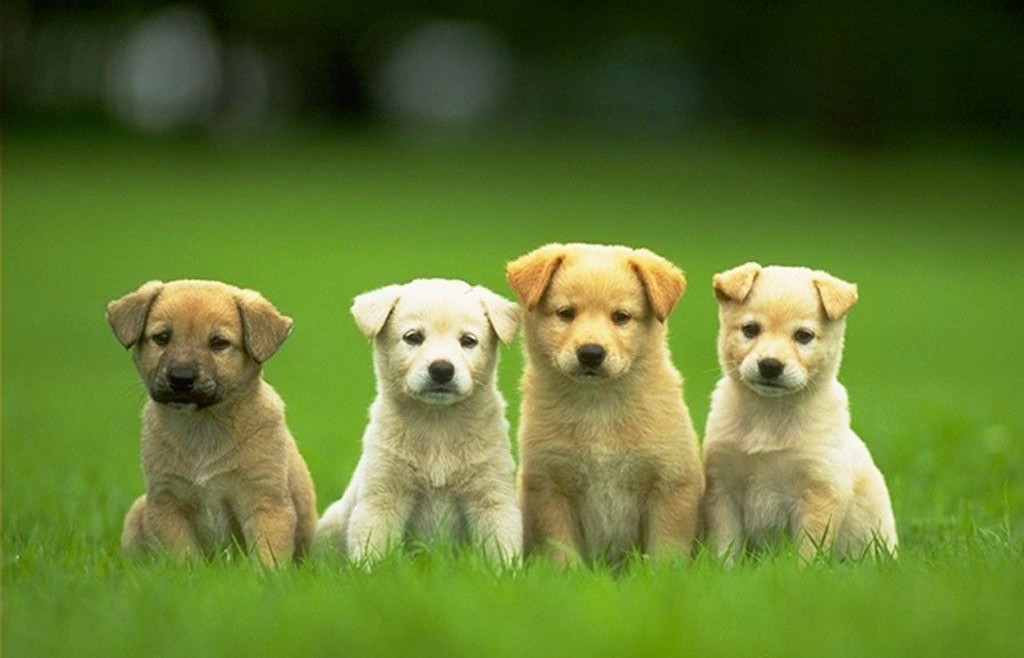 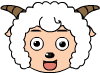 Why do you like dogs?
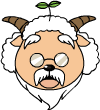 Because they’re friendly.
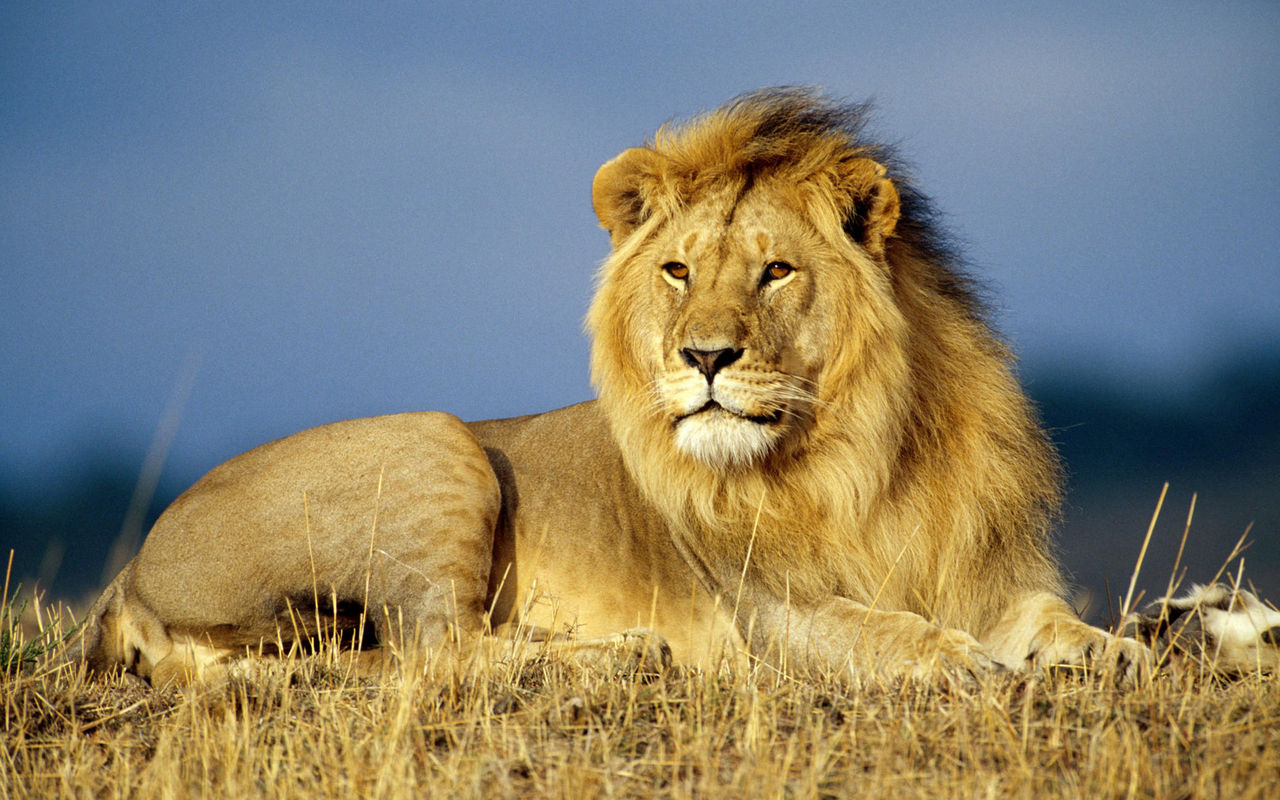 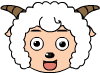 Where are lions from?
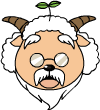 They’re from South Africa.
Pairwork
Practice the conversation with your partner. Then make conversations about the other animals in 1a. Use the words in the box.
1c
cute      interesting      fun   smart      lazy     beautiful
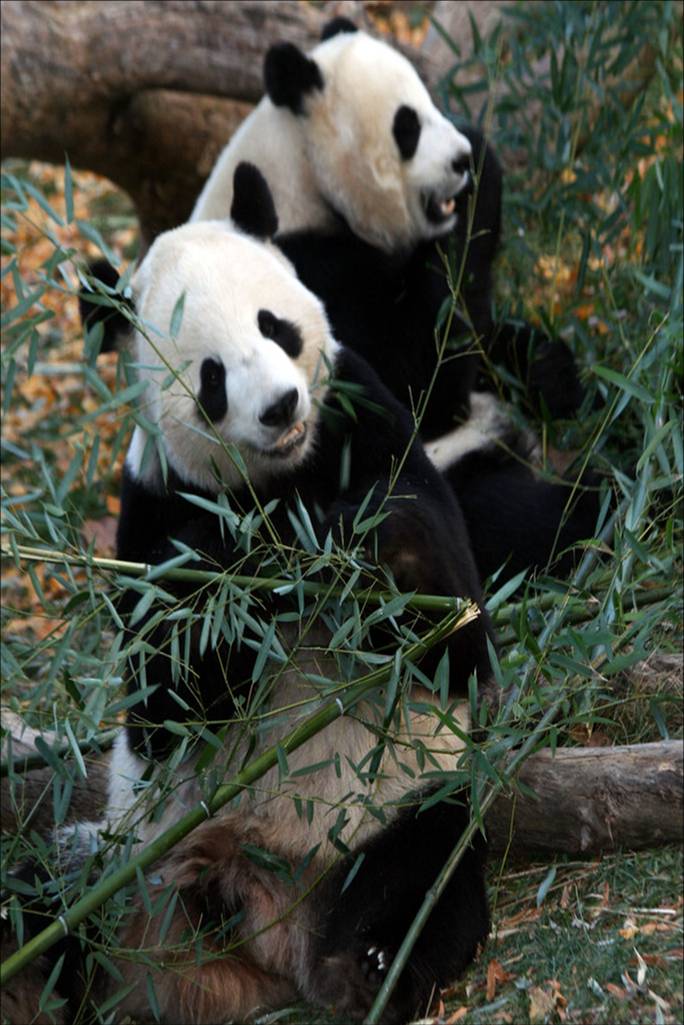 cute      interesting      fun   smart      lazy     beautiful
Let’s see the pandas first.
Why do you want to see them?
Because they’re very cute.
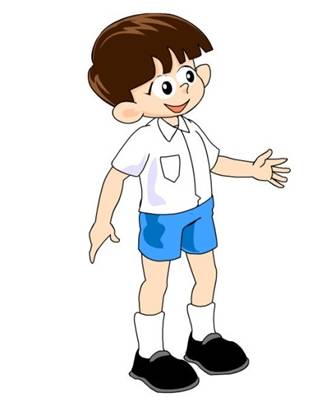 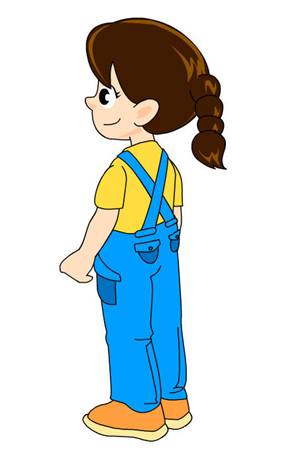 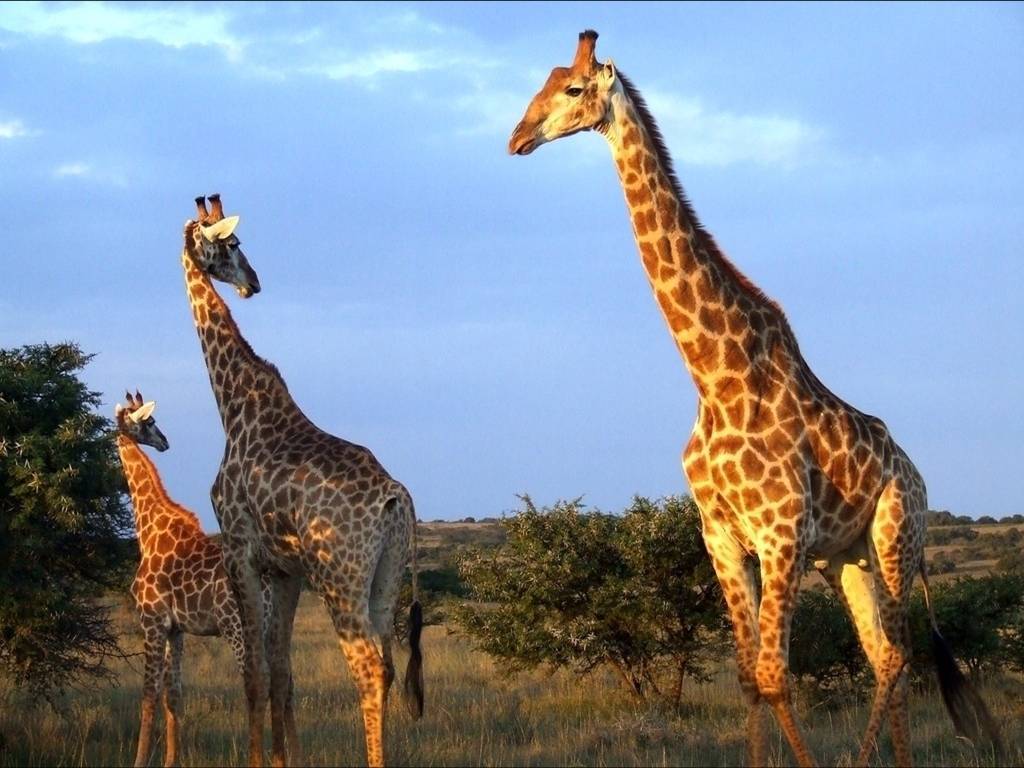 cute      interesting      fun   smart      lazy     beautiful
Let’s see the ________ first.
Why do you want to see them?
giraffes
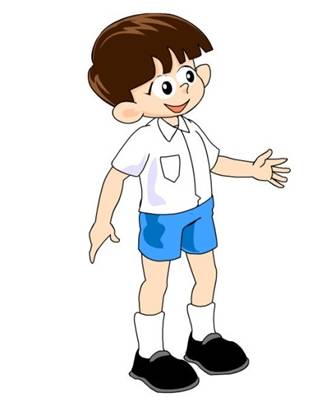 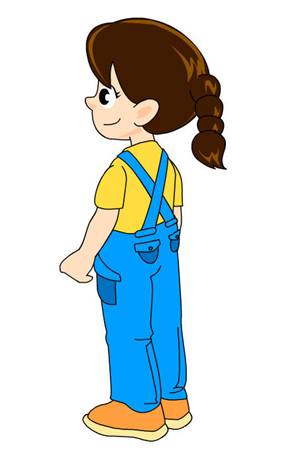 Because they’re very __________.
beautiful
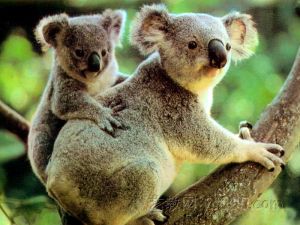 cute      interesting      fun   smart      lazy     beautiful
Why do you want to see them?
Let’s see the ______ first.
koalas
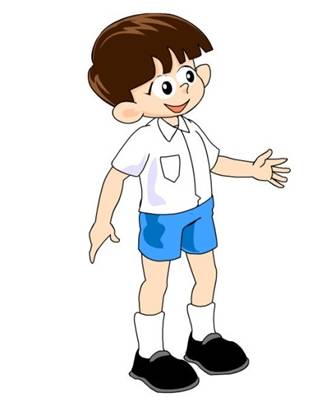 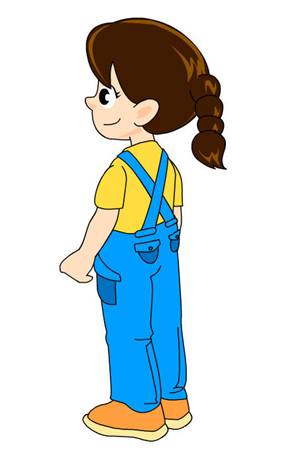 Because they’re very _________.
interesting
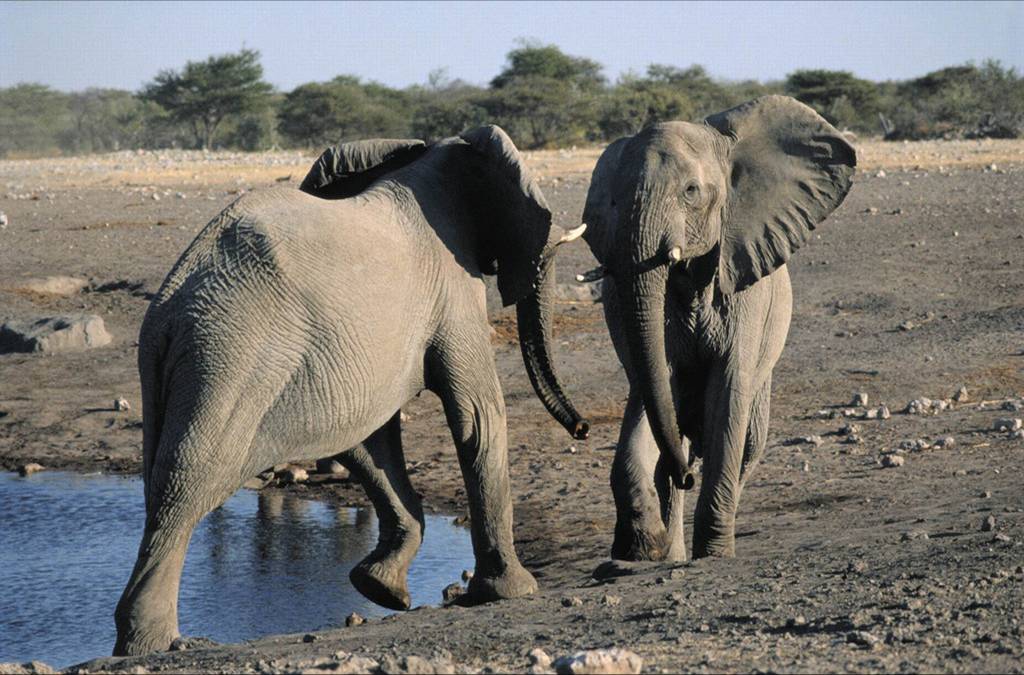 cute      interesting      fun   smart      lazy     beautiful
Let’s see the _________ first.
Why do you want to see them?
elephants
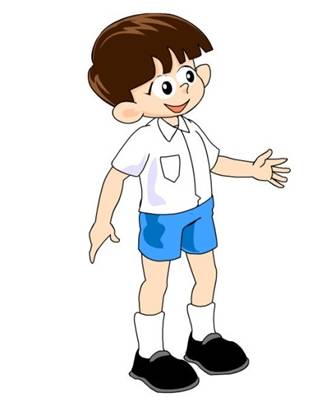 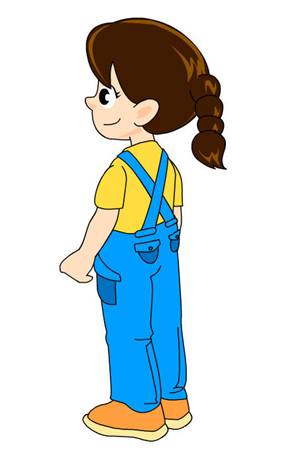 Because they’re very _______.
smart
Listening
Listen and write the animals you hear. Draw a line from the animals to the description words and the countries they are from.
2a
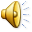 pandas
koalas
lions
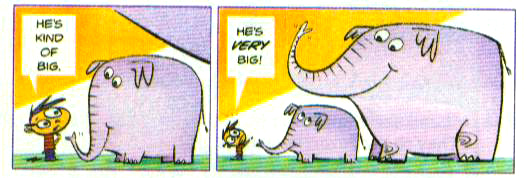 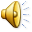 Listen again. Complete the conversation with the words in 2a.
2b
pandas
Julie: Let’s see the _______. 
John: Why do you like them?
Julie: Because they’re _______ interesting.
John: Where are they from?
Julie: They’re from ______.
kind of
China
Pairwork
Talk about the other two animals in 2a with a partner. Do John and Julie like them? Do you like them? Why or why not?
1c
Well, I like koalas.
Why do you like them?
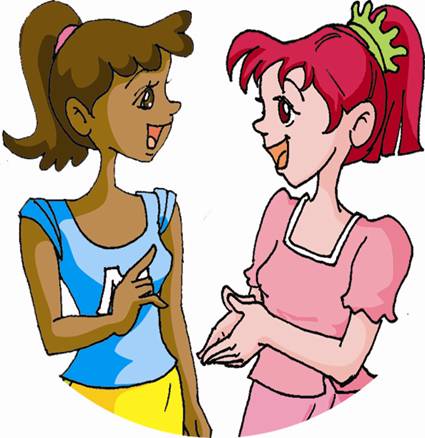 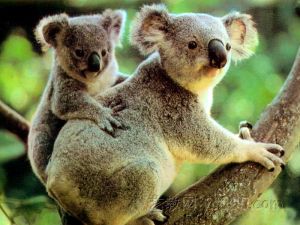 Because they’re very cute and they are from Australia.
Well, I don’t like lions.
Why don’t you like them?
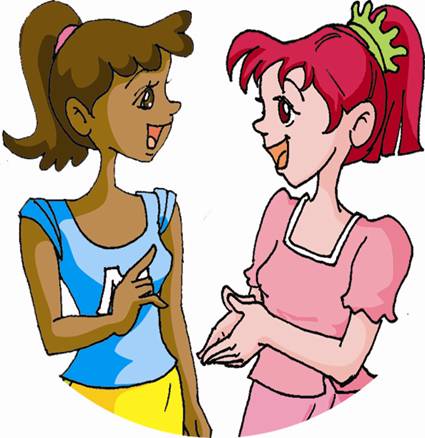 Because they’re really scary.
Most of them are from South Africa.
Where are they from?
Reading
Read the conversation in 2d and answer the questions.
2d
Does Peter have a pet? 
     ______________________________
2. What can Dingding do?
    _______________________________
    _______________________________
Yes, he does.
He can walk on two legs. He can dance, too.
3. What pet does Jenny’s mom have?
    ________________________________
4. Does Jenny like the cat? Why?
    ___________________
    ___________________
She has a cat.
No, she doesn’t. Because it’s very lazy.
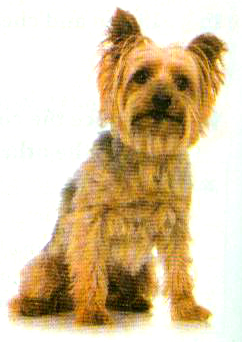 2d
Role-play the conversation.
Jenny: Your dog is really cute, Peter!
Peter: He’s my new pet, Dingding. He’s  
            very smart. 
Jenny: Really? What can he do? 
Peter: He can walk on two legs. He can 
            dance, too. 
Jenny: Wow!
Peter: Does you family have a pet?
Jenny: My mom has a big cat, but I 
             don’t like her.
Peter: Why don’t you like the cat?
Jenny: Well, because she’s kind of 
             boring. She sleeps all day, and 
             her name is Lazy. 
Peter: Haha, then that’s a good name 
            for her!
Language points
1. Why don’t you like her?                                    
	Why don’t you + 动词原形，还	是	一种提建议的句型。 意为“为什么	不……呢？” 例如：
  Why don’t you take a walk?     你为什么不去散步呢？
Why don’t you drink some tea?为什么不喝点茶呢？
“Why don’t you + 动词原形” 的同义句可以说：
Let’s …   例如：
Let’s take a walk. 让我们去散步吧。
Let’s drink some tea. 
让我们喝点茶吧。
小试身手
1. Let’s play volleyball after school. (改	为同义句)
	_____ _____ you play volleyball after 	school?    
2. Let’s join the music club. (改为同义	句)
	____ ______ you join the music club?
Why   don’t
Why  don’t
2. He can walk on two legs. 
walk on… 表示“用某种方式行走”。
例如：
walk on one’s hands 
表示“用手倒立行走”
walk on one’s knees 
表示“跪着走；跪着向前挪动”
The children like to walk around the house on their hands and knees.
孩子们喜欢手脚并用在房子里爬来爬去。
3. Well, because she’s kind of boring.
kind of  有几分……  相当于一个副词，后面多跟形容词 。例如：
They’re kind of scary. 他们有点可怕。
The pandas are kind of cute.  		
熊猫有点可爱。
【拓展】
kind 作名词意为“种类” 			
a kind of …  一种……
What kind of bread do you like?		
你喜欢哪种面包？ 
kind还可构成短语all kinds of ...，意为“各种各样的”。 
My grandpa has all kinds of stamps. 
我爷爷有各种各样的邮票。
小试身手
我不喜欢看电影，因为它有点无聊。
     ________________________________ ________________________________
2. 他们有两种类型的书包。
    ________________________________
3. 杰克有点懒惰。
    ________________________________
I don’t like movies, because it’s kind of boring.
They have two kinds of schoolbags.
Jack is kind of lazy.
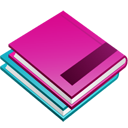 Exercise
将下列句子译成英语。
1. 让我们先去看老虎吧。
    ____________________________
2. 那些大象来自哪里？
    ____________________________
Let’s see the tigers first.
Where are the elephants from?
3. 你为什么不喜欢牛奶？
    ____________________________
那只懒猫整天睡觉 。
    ____________________________
因为狮子有点吓人。
    ____________________________
Why don’t you like milk?
The lazy cat sleeps all day.
Because lions are kind of scary.
Homework
总结所学过的动物的名称，用英语写出来。
缩写一个小对话来讨论一下你所喜欢的动物及原因。
Good-bye, everyone.